স্বাগতম
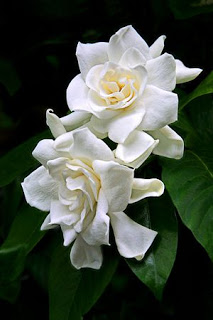 মোঃ সুলতান আহমেদ 
সহকারি শিক্ষক 
চর কুলাঘাট দাখিল মাদ্রাসা ।
সদর , লালমনিরহাট।
পরিচিতি
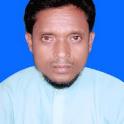 বিষয়ঃবাংলা প্রথম পত্র
শ্রেণীঃষষ্ঠ
সময়ঃ৪৫
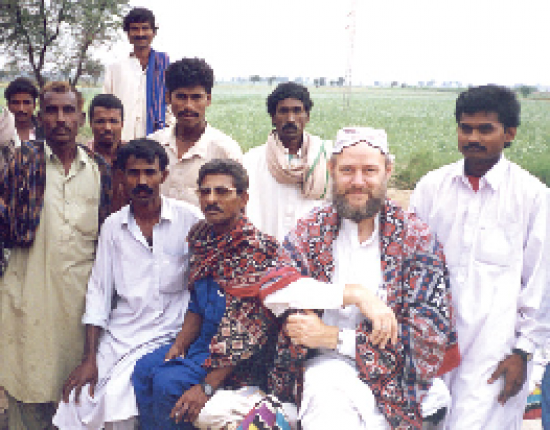 পাঠ ঘোষনা
কবিতা
আজ আমরা পড়ব
‘মানুষ জাতি’
শিখনফল
‘মানুষ জাতি’ কোন  কাব্য  থেকে  নেওয়া  হয়েছে  তা   বলতে  পারব.
বাংলা কবিতায় কাকে ছন্দের যাদুকর বলা হয় তা লিখতে পারবে।
দুনিয়া সবার জনম বেদি একথা দ্বারা কী বোঝান হয়েছে তা বলতে পারবে।
কবি পরিচিতি
জন্মঃ১৮৮২
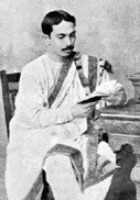 মৃত্যুঃ২৫বৈশাখ১৯২২
বেণূ ও বীণা,কুহু ওকেকা, বিদায় আরতি
উল্লেখযোগ্য  কাব্যঃ
শব্দার্থ
দোসর
বন্ধু
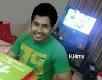 রবি
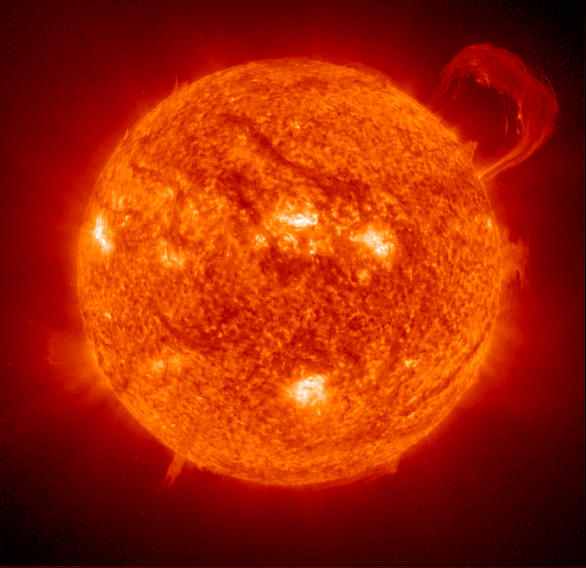 সূর্য
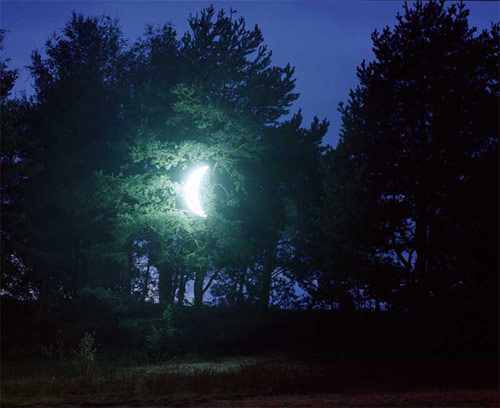 চাঁদ
শশী
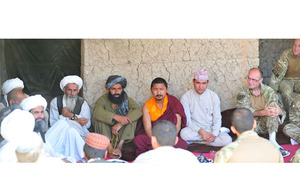 চল কবিতাটি পাঠ করি
জগৎ জুড়িয়া এক জাতি আছে
সে জাতির নাম মানুষ জাতি;
এক পৃথিবীর স্তন্যে লালিত
একুই রবি শশী মোদের সাথি।
একক  কাজ
রবি,শশীওদোসর বলতে কি বুঝ।
মূল্যায়ণ
কবির জন্মো কত সালে।
মানুষ জাতি কোন কাব্য থেকে নেওয়া হয়েছে।
কবির নাম কি।
বাড়ির কাজ
দুনিয়া সবার জনম বেদি- একথা দ্বারা কি বুঝান হয়েছে
ধন্যবাদ
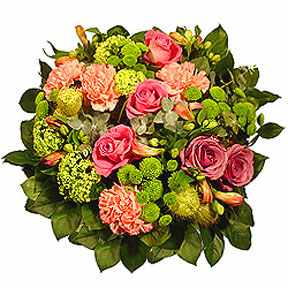